о применении указа президента рф об объявлении в российской федерации нерабочих дней
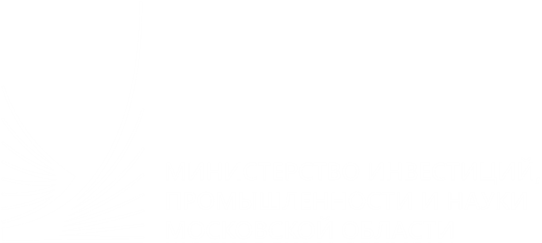 Об объявлении в РФ выходных дней
Согласно Указам Президента Российской Федерации В.В. Путина30 марта – 30 апреля 2020 объявлены официальными нерабочими днями с сохранением за работниками заработной платы.
Указы Президента распространяются на организации и предприятия ВСЕХ форм собственности и организационно-правовых форм. 
Что это значит?: Работник не приходит на работу и не выполняет должностные обязанности без оформления работодателем каких-либо дополнительных документов, соглашений, приказов. 
Что должен сделать работодатель?: Оплатить заработную плату работнику так же, как обычно, без снижения на соответствующее количество нерабочих дней.
Если организация работает то ОБЯЗАТЕЛЬНО: соблюдение санитарного режима, мер санитарно-эпидемиологического характера и ограничений, предусмотренных                               в рекомендациях Минздрава России
2
Вы РАБОТАЕТЕ, Если организация является:
1
Непрерывно действующей, то есть выполняет производство работ, приостановка которых невозможна по производственно-техническим условиям 
Если вы работодатели, не имеющие возможности ни на один день остановить  работы без нарушения  циклов, или остановка работ невозможна в силу технических проблем, а также:

организации в сфере энергетики / теплоснабжения / водоподготовки/ водоочистки/ водоотведения
организации, эксплуатирующие опасные производственные объекты и в отношении которых действует режим постоянного государственного контроля (надзора) в области промышленной безопасности
организации, эксплуатирующие гидротехнические сооружения, атомной промышленности
строительные организации, приостановка деятельности которых создаст угрозу безопасности, здоровью и жизни людей
организации, осуществляющие производство с/х продукции всех видов, с/х машиностроении, задействованные в весенне-полевых работах, в области животноводства, рыбодобывающие организации, рыбоперерабатывающие предприятия, рыбоводные хозяйства, обслуживающие суда рыбопромыслового флота, осуществляющие производство ветеринарных средств, деятельность, связанную с обеспечением населения продуктами питания, иные виды деятельности, направленные на обеспечение продовольственной безопасности, 
организации, осуществляющие деятельность в сфере информационных технологий и связи, почтовой связи, операторы связи , салоны сотовой связи,  обеспечивающие бесперебойную работу телекоммуникационных сетей
организации в сфере дорожного хозяйства, в том числе осуществляющие деятельность по строительству, эксплуатации дорог, мостов и тоннелей
организации, оказывающие услуги по временному размещению (без оказания в них услуг ресторанов, баров, развлечений, СПА и прочих)
зоотовары
3
Вы РАБОТАЕТЕ, Если организация является:
Медицинской и аптечной организацией 

медицинские организации
аптечные организации 
организации, обеспечивающие непрерывность производственно-технологической деятельности медицинских и аптечных организаций (склады с медицинскими препаратами и изделиями, логистика)
организации социального обслуживания
организации медицинской промышленности (и создающие оборудование для медицинской промышленности)
ветеринария (дежурная)
2
4
Вы РАБОТАЕТЕ, Если организация является:
3
Организацией, обеспечивающей население продуктами питания и товарами первой необходимости 
Что такое товары первой необходимости? 
Непродовольственные товары первой необходимости 
Санитарно-гигиеническая маска. Антисептик для рук. Салфетки влажные. Салфетки сухие. Мыло туалетное. Мыло хозяйственное. Паста зубная. Щетка зубная. Бумага туалетная. Гигиенические прокладки. Стиральный порошок. Подгузники детские. Спички, коробок. Свечи. Пеленка для новорожденного. Шампунь детский. Крем от опрелостей детский. Бутылочка для кормления. Соска-пустышка. Бензин автомобильный. Дизельное топливо. Сжиженный природный газ. Зоотовары (включая корма для животных и ветеринарные препараты).
Продовольственные товары первой необходимости 
Говядина (кроме бескостного мяса). Свинина (кроме бескостного мяса). Баранина (кроме бескостного мяса). Куры (кроме куриных окорочков). Рыба мороженая неразделанная. Масло сливочное. Масло подсолнечное. Молоко питьевое. Яйца куриные. Сахар-песок. Соль поваренная пищевая. Чай черный байховый. Мука пшеничная. Хлеб ржаной, ржано-пшеничный. Хлеб и булочные изделия из пшеничной муки. Рис шлифованный. Пшено. Крупа гречневая – ядрица. Вермишель. Картофель. Капуста белокочанная свежая. Лук репчатый. Морковь. Яблоки.
 !!! Если Организация изготавливает, доставляет, хранит или реализует такие товары, а также материалы и сырье для производства указанных товаров – запрета на работу НЕТ
5
Вы РАБОТАЕТЕ, Если организация является:
4
Организацией, выполняющей неотложные работы в условиях чрезвычайных обстоятельств, в иных случаях, ставящих под угрозу жизнь или нормальные жизненные условия населения.

организации ЖКХ, организации в сфере обращения с отходами производства и потребления, транспортные и другие организации, без функционирования которых остановится непрерывность минимально необходимого обслуживания населения, организации, предоставляющие финансовые услуги в части неотложных функций; нефтепродуктообеспечение;
предприятия, выпускающие средства индивидуальной защиты, дезинфицирующие средства, лекарственные средства, медицинские изделия, теплотелевизионные регистраторы, бесконтактные термометры и установки обеззараживания воздуха, а также предприятия, выпускающие материалы, сырье и комплектующие изделия, необходимые для их производства; организации, деятельность которых связана с защитой здоровья населения и предотвращением распространения новой коронавирусной инфекции.
6
Вы РАБОТАЕТЕ, Если организация является:
5
Организацией, осуществляющей неотложные ремонтные и погрузочно-разгрузочные работы.

Неотложные работы – это работы, которые НЕВОЗМОЖНО по каким-либо обстоятельствам перенести на более поздний срок.

Например! 
Работа логистических центров, аварийная ситуация, возможная к возникновению в связи с приостановкой строительных работ, срочные (аварийные) работы; шиномонтаж ДЕЖУРНАЯ бригада, автосервис ДЕЖУРНАЯ бригада
Если Вы не сомневаетесь, что Ваша организация подходит хотя бы под одно из перечисленных исключений
НИКАКИЕ документы дополнительно оформлять не нужно,
продолжайте работать в режиме рабочей недели.
7
Вы РАБОТАЕТЕ, Если организация относится:
К организациям, обеспечивающим всю товаропроводящую цепочку товаров первой необходимости от производителя до конечного потребителя, включая производителей, поставщиков, дистрибьюторов, транспортно-логистические организации, логистические комплексы, организации, оказывающие услуги по подготовке, обработке, упаковке товаров                        и иные подобные услуги, распределительные центры, оптовые рынки, склады, службы доставки, курьерские службы, пункты выдачи заказов, объекты торговли всех форматов (в том числе нестационарные и мобильные объекты), а также управляющие компании, в том числе обеспечивающие функционирование объектов недвижимости, в которых располагаются такие организации.
Например! 
Вы производите упаковки или являетесь поставщиком сырья/комплектующих для медицинских препаратов и средств индивидуальной защиты? 

     Имеете законное право вести свою деятельность в обычном режиме с соблюдением      санитарно-эпидемиологических норм и требований!
8
Вы НЕ РАБОТАЕТЕ, Если организация относится (Постановление губернатора № 108-ПГ):
парки культуры и отдыха, торгово-развлекательные центры, аттракционы;
ночные клубы (дискотеки) и иные аналогичные объекты, букмекерские конторы, тотализаторы и их пункты приема ставок, кинотеатры (кинозалы), детские игровые комнаты и детские развлекательные центры, кальянные и иные развлекательные и досуговые заведения;
бани и душевые;
стоматологические клиники (за исключением неотложной помощи/дежурная бригада);
рестораны, кафе, столовые, буфеты, бары, закусочные и иные предприятия общественного питания (работа на вынос и доставку ВОЗМОЖНА);
объекты розничной торговли, кроме товаров первой необходимости и продовольственных товаров (ВОЗМОЖНА доставка); внимание! ЕСЛИ магазин торгует автозапчастями как основным видом деятельности, и одновременно продает один из видов товаров первой необходимости, он обязан закрыться и вправе осуществлять дистанционную торговлю и доставку; 
салоны красоты, косметические, СПА-салоны, массажные салоны, солярии, сауны и иные объекты, в которых оказываются подобные услуги, предусматривающие очное присутствие гражданина.
9
Что делать, если организация сомневается
Если организация осуществляет работу вахтовым методом и не входит в исключения – вопрос работать или не работать решается по соглашению между работодателем и работником
Если Вы сомневаетесь, относитесь ли к предприятиям – исключениям, осуществляющим непрерывный производственный цикл, рекомендуем:
Принять локальный акт по организации, определив участки работ, требующие непрерывного процесса
Определить перечень должностей сотрудников, необходимых для реализации этого процесса.

Тогда предприятие сможет работать в режиме рабочей недели.

Обращаем внимание! 

Нерабочий день не относится к выходным и праздничным дням, оплата за работу в такой день НЕ оплачивается в двойном размере.
1
2
10